NHIỆT LIỆT CHÀO MỪNG 
CÁC THẦY CÔ GIÁO VỀ DỰ HỘI GIẢNG 
20/11 NĂM HỌC 2022 - 2023
Câu 1: Trong video, liên kết nào không được 
hình thành ? Vì sao ?
Câu 2: Có sự hình thành liên kết giữa những 
nguyên tử nào ? Đó có phải liên kết ion không,
                   giải thích ?
ĐÁP ÁN
Câu 1: Nguyên tử Neon không tham gia liên kết với nguyên tử khác. Vì nguyên tử neon đã đạt đến trạng thái bền có 8e ở lớp vỏ ngoài cùng.

Câu 2: Trong phân tử F2, hai nguyên tử F không thể liên kết với nhau bằng liên kết ion vì để đạt cấu hình của khí hiếm gần nhất, nguyên tử F có khả năng nhận thêm 1 electron, không có khả năng cho electron để tạo ion dương.
Þ Trong phân tử F2, hai nguyên tử F liên kết với nhau bằng một loại liên kết “mới”, đó là liên kết cộng hóa trị.
CHÀO MỪNG CÁC EM
Đến với buổi học
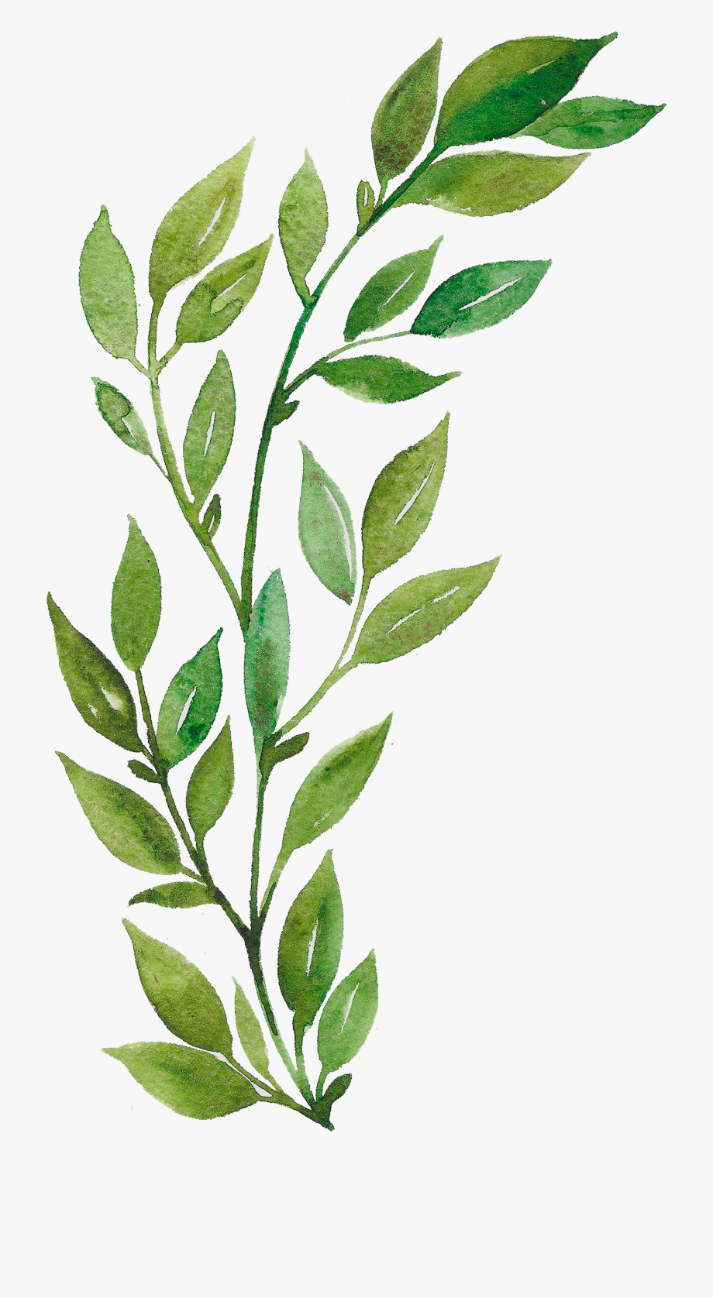 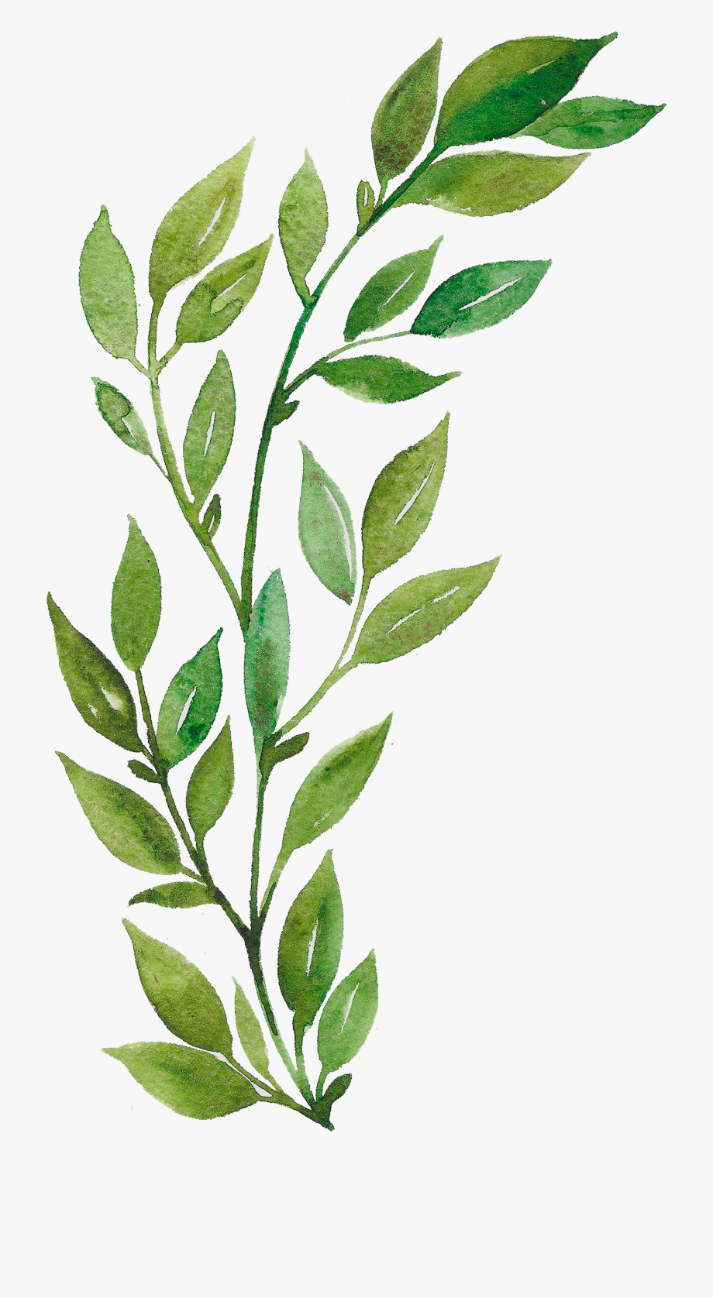 BÀI 12 : LIÊN KẾT CỘNG HÓA TRỊ
I. SỰ TẠO THÀNH LIÊN KẾT CỘNG HÓA TRỊ
NHÓM CHUYÊN GIA
NHÓM 1,2
Sự tạo thành liên kết hóa học trong phân tử Cl2, HCl. Sự tạo thành liên kết hóa học trong phân tử Cl2, HCl.
NHÓM 5,6
Sự tạo thành liên kết hóa học trong phân tử N2, NH3.
NHÓM 3,4
Sự tạo thành liên kết hóa học trong phân tử O2, CO2.
I. SỰ TẠO THÀNH LIÊN KẾT CỘNG HÓA TRỊ
PHT 1: Sự tạo thành liên kết hóa học trong phân tử Cl2, HCl.
1. Viết cấu hình electron của nguyên tử H( Z=1); Cl( Z = 17)?
2. Số electron ở  lớp ngoài của nguyên tử H, Cl? Biểu diễn số electron ngoài cùng của nguyên tử H, Cl( mỗi một electron là một dấu chấm)?
3. Để đạt cấu hình electron bão hòa theo quy tắc octet thì H, Cl còn thiếu bao nhiêu electron? Trình bày sự hình thành liên kết trong phân tử Cl2, HCl? Viết CT e,CT Lewis, CTCT của phân tửCl2,HCl?
PHT 2: Sự tạo thành liên kết hóa học trong phân tử O2,CO2.
1. Viết cấu hình electron của nguyên tử O( Z=8); C( Z = 6)?
2. Số electron ở  lớp ngoài của nguyên tử O, C? Biểu diễn số electron 
ngoài cùng của nguyên tử O, C( mỗi một electron là một dấu chấm)?
3. Để đạt cấu hình electron bão hòa theo quy tắc octet thì H, Cl còn thiếu 
bao nhiêu electron? Trình bày sự hình thành liên kết trong phân tử O2, CO2? 
Viết CT e, CT Lewis, CTCT của phân tử O2, CO2?
I. SỰ TẠO THÀNH LIÊN KẾT CỘNG HÓA TRỊ
NHÓM MẢNH GHÉP
+ Các thành viên có STT 1,2 lập thành nhóm mới. 
+ Các thành viên có STT 3,4 lập thành nhóm mới. 
+ Các thành viên có STT 5,6 lập thành nhóm mới. 
− Nhiệm vụ của các nhóm: Hoàn thành PHT 4
PHIẾU HỌC TẬP   SỐ 4
I. SỰ TẠO THÀNH LIÊN KẾT CỘNG HÓA TRỊ
- Liên kết cộng hóa trị được tạo thành giữa 2 nguyên tử bằng 1 hay nhiều cặp electron dùng chung.
- Liên kết đơn (-) : thay 1 cặp electron dùng chung bằng 1 dấu gạch nối
- Liên kết đôi (=) : thay 2 cặp electron dùng chung bằng 2 dấu gạch nối
- Liên kết ba (≡) : thay 1 cặp electron dùng chung bằng 1 dấu gạch nối
- Liên kết cộng hóa trị không phân cực có cặp electron dùng chung không bị hút lệch về phía nguyên tử nào
- Liên kết cộng hóa trị phân cực có cặp electron dùng chung lệch về phía nguyên tử có độ âm điện lớn hơn.
VÒNG QUAY MAY MẮN
ÁP DỤNG CHO CÂU HỎI 4 ĐÁP ÁN
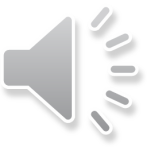 VÒNG QUAY 
MAY MẮN
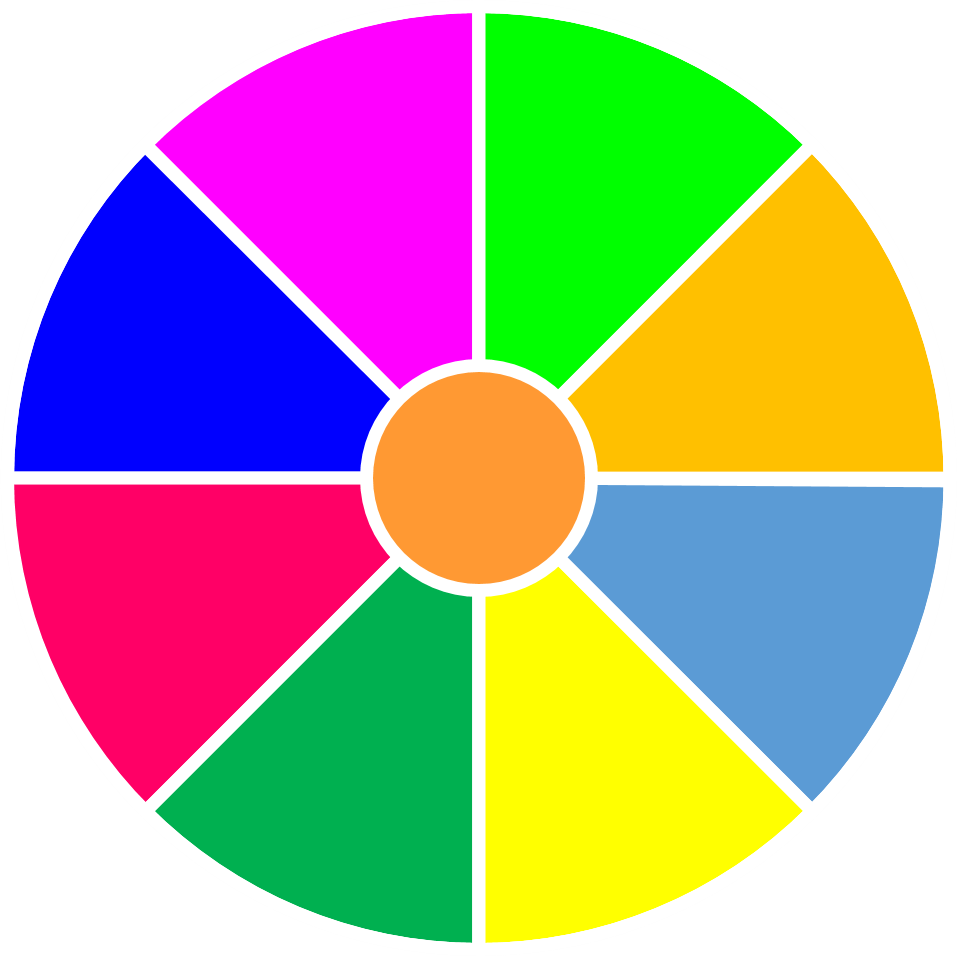 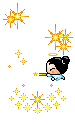 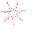 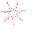 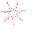 20
30
40
1
2
3
10
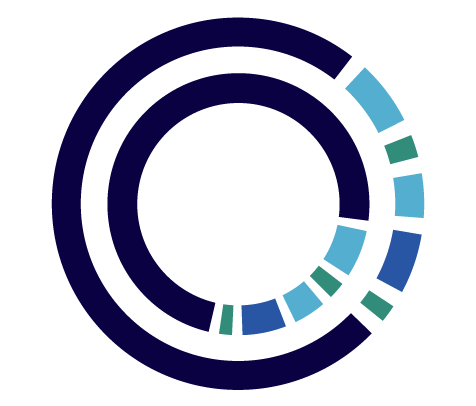 50
80
4
5
6
60
70
QUAY
Liên kết tạo thành do sự góp chung electron thuộc loại liên kết nào?
A. Liên kết cộng hóa trị.
B. Liên kết ion.
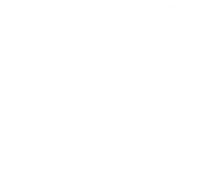 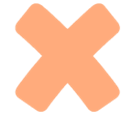 C. Liên kết hidro.
D. Liên kết kim loại.
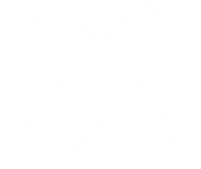 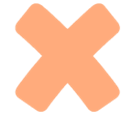 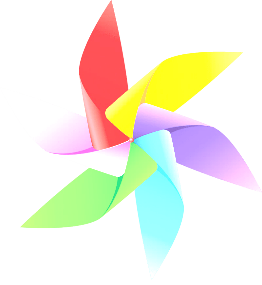 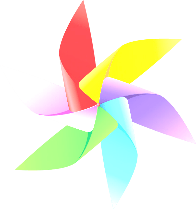 QUAY VỀ
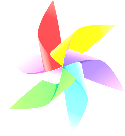 Liên kết cộng hóa trị phân cực thường là liên kết giữa
A. Hai phi kim giống nhau.
B. Hai phi kim khác nhau.
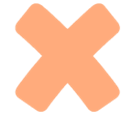 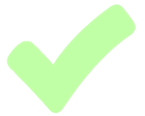 C. Hai kim loại.
D. Kim loại và phi kim.
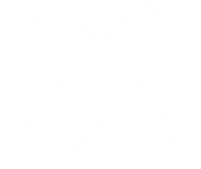 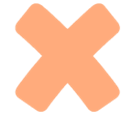 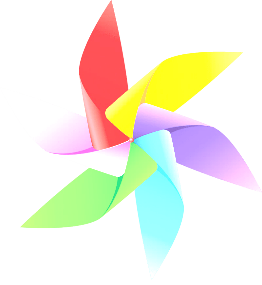 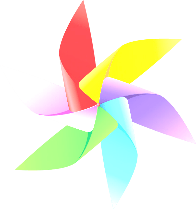 QUAY VỀ
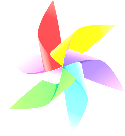 Liên kết cộng hóa trị không phân cực thường là liên kết giữa
A. Hai phi kim giống nhau.
B. Hai phi kim khác nhau.
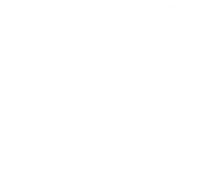 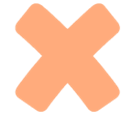 C. Kim loại mạnh và phi kim mạnh.
D. Kim loại yếu và phi kim yếu.
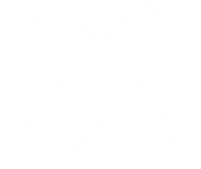 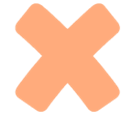 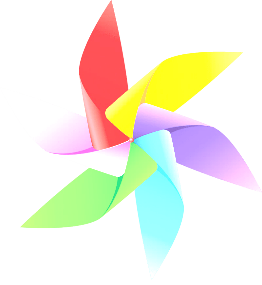 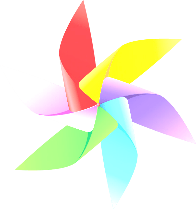 QUAY VỀ
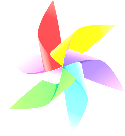 Cho dãy các chất: N2, H2, NH3, NaCl, HCl, H2O. Số chất trong dãy mà phân tử chỉ chứa liên kết cộng hóa trị không phân cực  làà
A. 3.
B. 4.
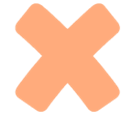 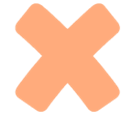 C. 2.
D. 5.
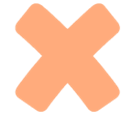 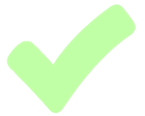 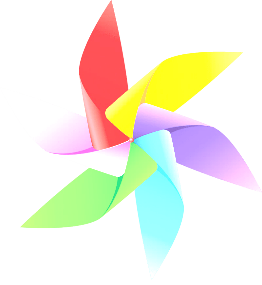 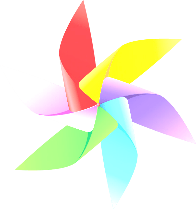 QUAY VỀ
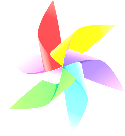 Cho các chất sau: Cl2, HCl, O2, H2O, NaCl, CaO, Na2O, NH4Cl. Số chất mà trong phân tử chứa liên kết ion, liên kết cộng hóa trị phân cực, liên kết cộng hóa trị không phân cực lần lượt là
A. 3, 4, 2.
B. 4, 3, 2.
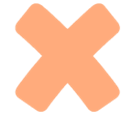 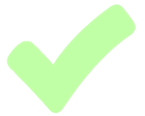 C. 2, 3, 4.
D. 4, 2, 3.
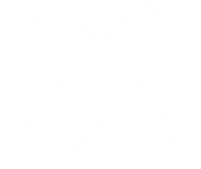 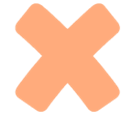 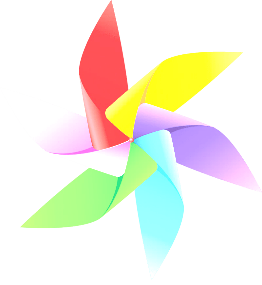 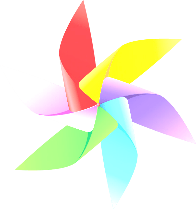 QUAY VỀ
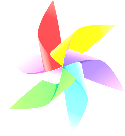 Cho các phân tử: H2; CO2; Cl2; N2; I2; C2H4; C2H2. Có bao nhiêu phân tử có liên kết đơn trong phân tử?
A. 4.
B. 5.
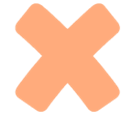 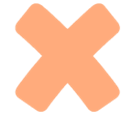 C. 2.
D. 3.
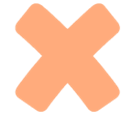 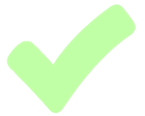 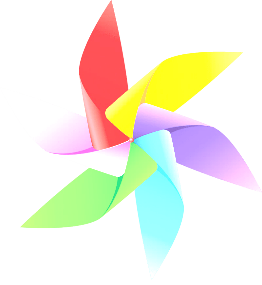 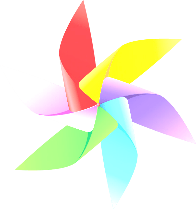 QUAY VỀ
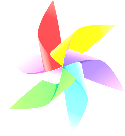 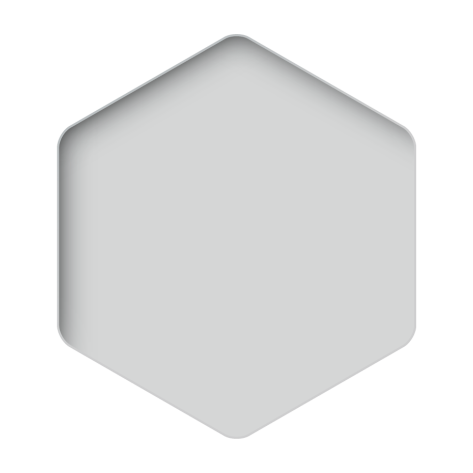 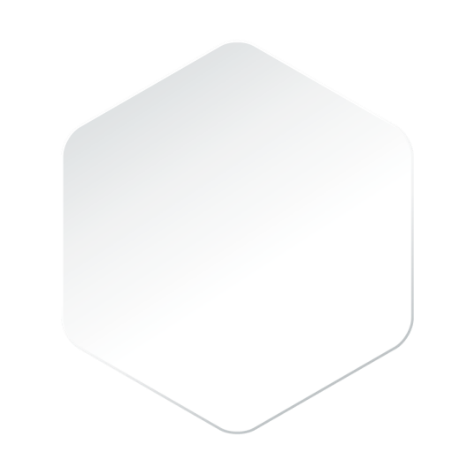 VẬN DỤNG
[Speaker Notes: Các nhóm thảo luận và hoàn thành phiếu học tập, hết thời gian mời 2 bạn bất kì trong 1 nhóm lên trình bày]
Nitrogen là chất khí chiếm khoảng 78% thể tích không khí.
Ở nhiệt độ cao khí nitrogen hoạt động hóa học mạnh. Nhưng ở điều kiện thường nitrogen không hoạt động, giải thích ?
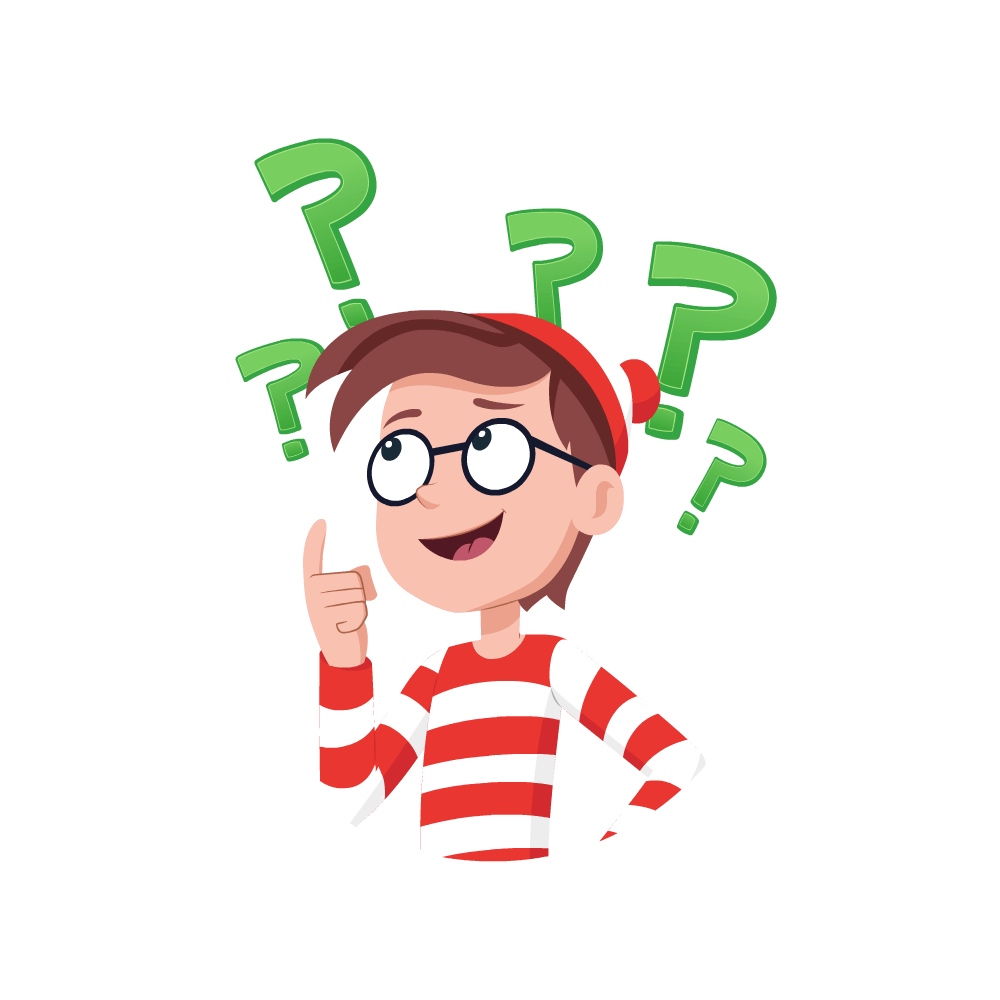 DẶN DÒ
Đọc trước mục:
2. Liên kết cho - nhận
3. Phân biệt các loại liên kết dựa theo độ âm điện
Học và nắm 
vững sự hình thành liên kết CHT của   
         các chất.
Làm BT  1, 2, 3 
(SGK – T